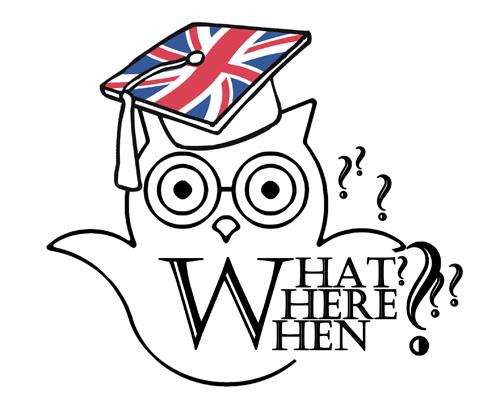 [Speaker Notes: Звучит мелодия «Meeting» из «Что?Где?Когда?»]
Образец:

What is it?

Who is it?
Let’s have a rest!
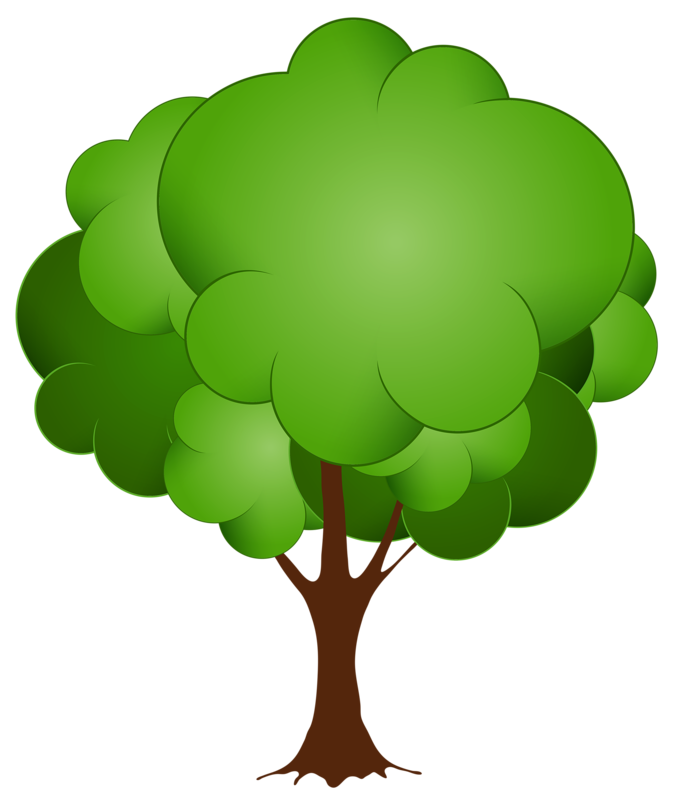 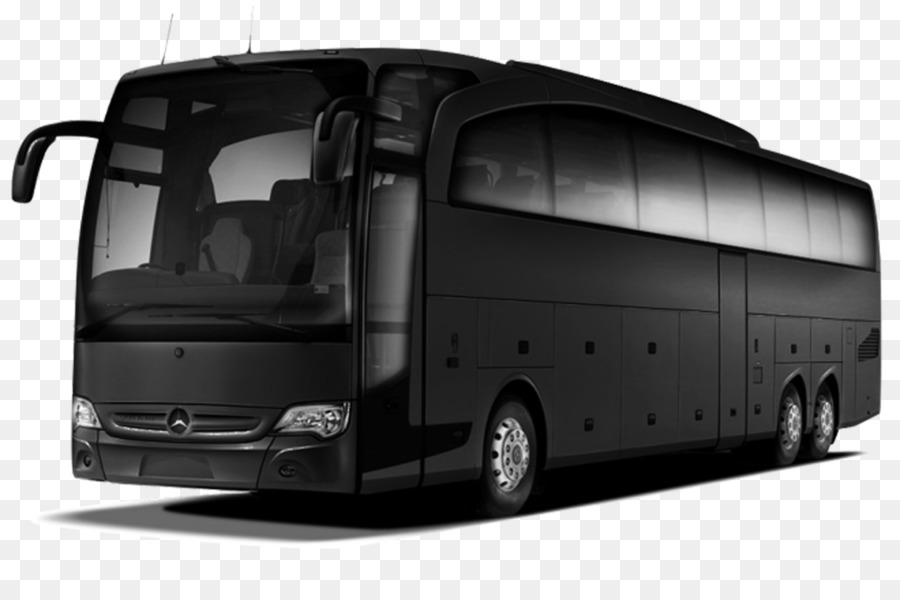 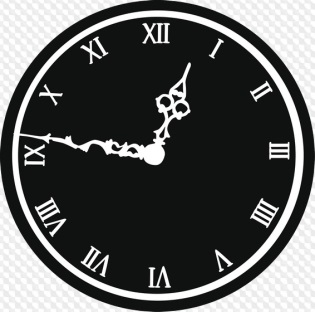 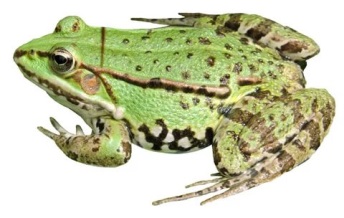 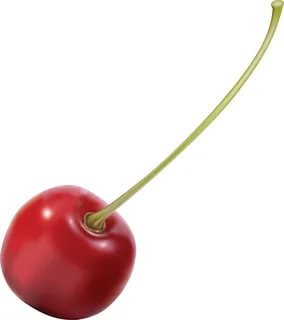 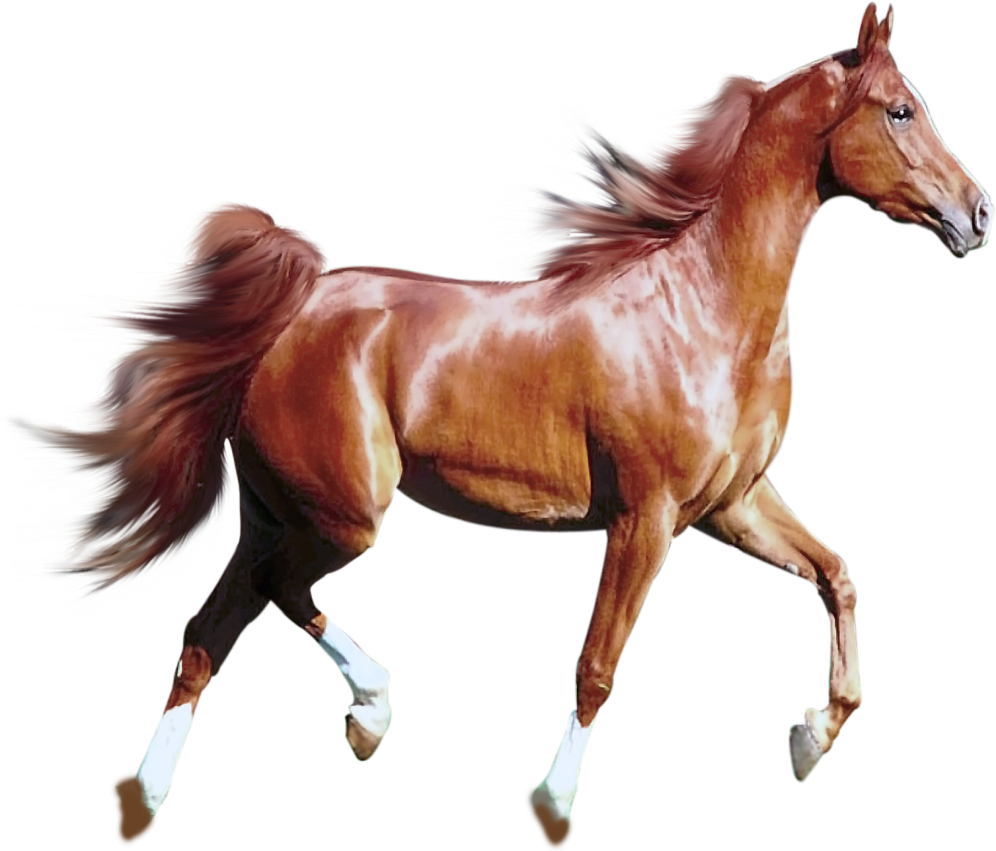 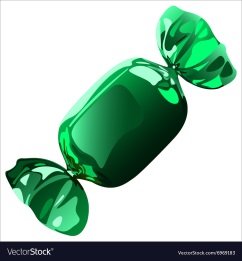 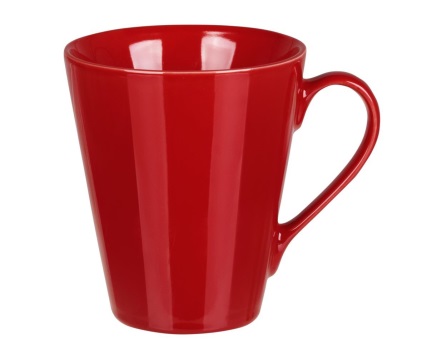 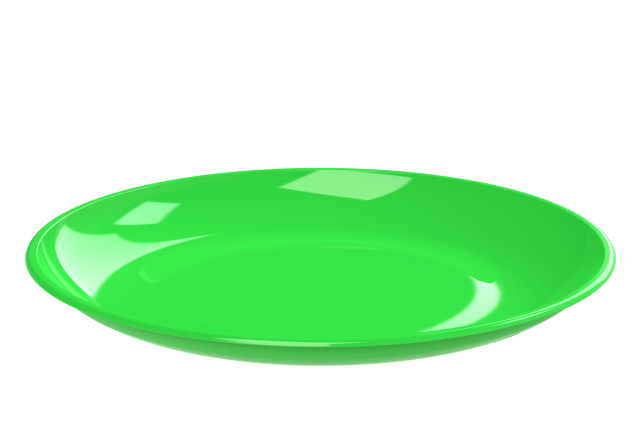 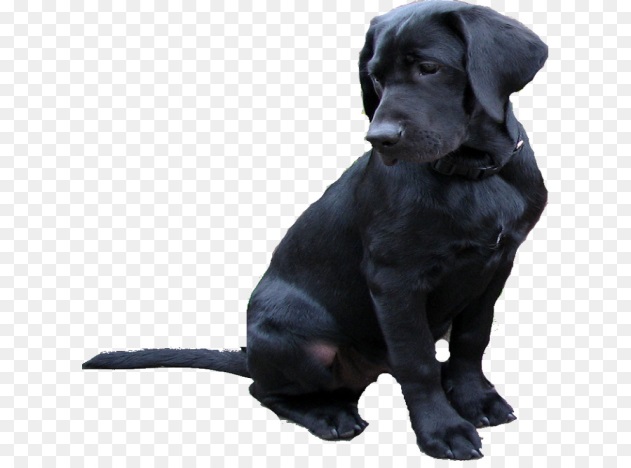 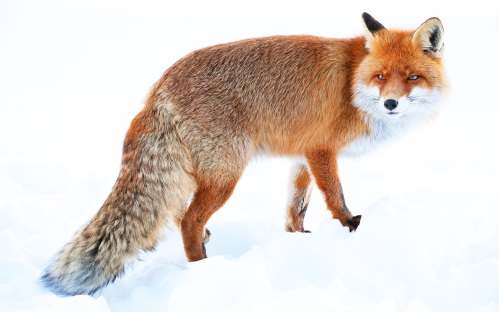 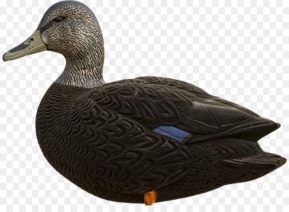 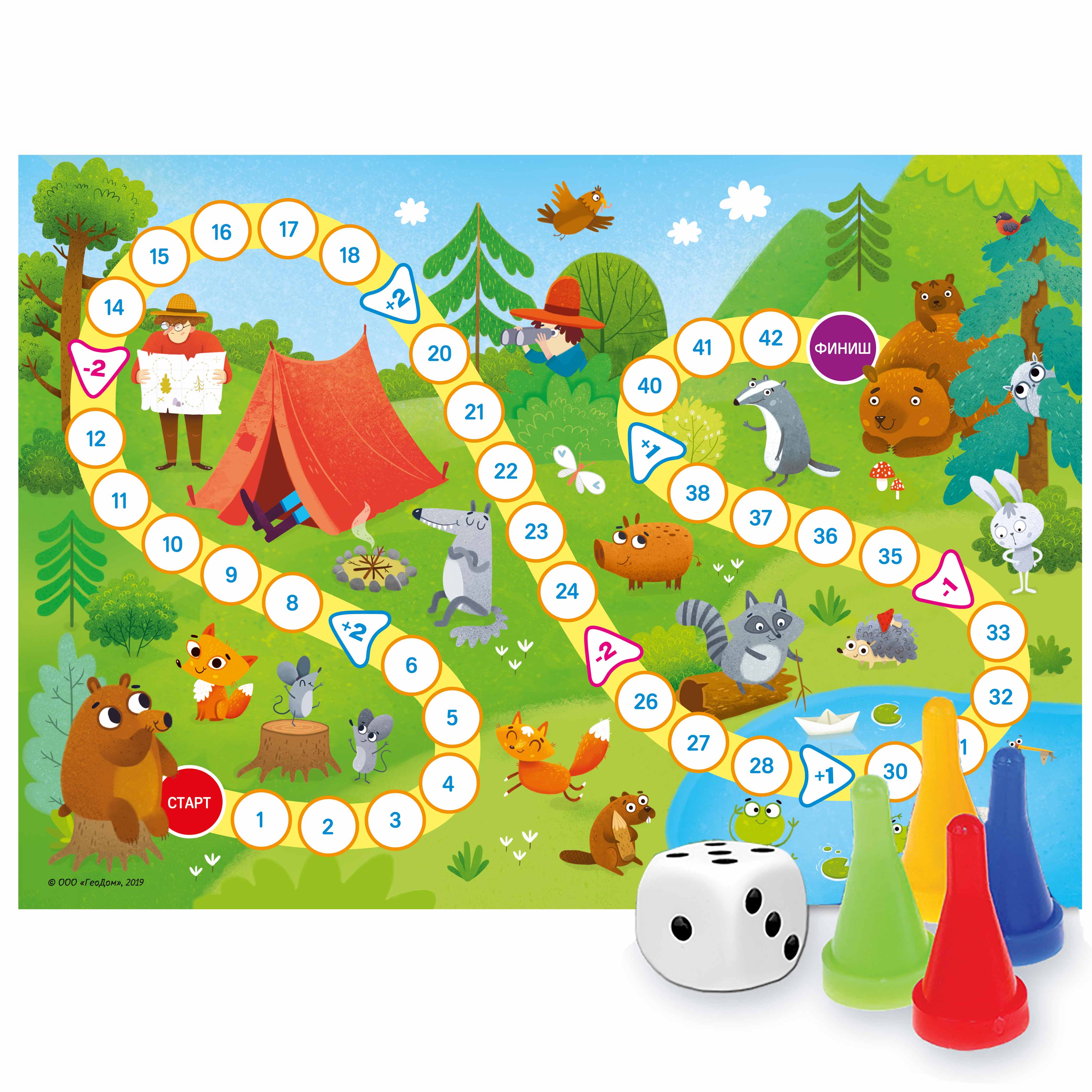 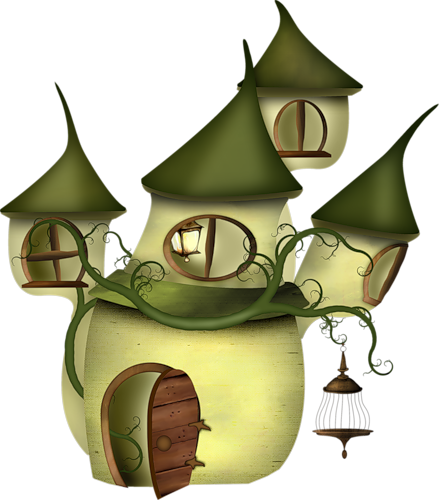 19
13
39
34
7
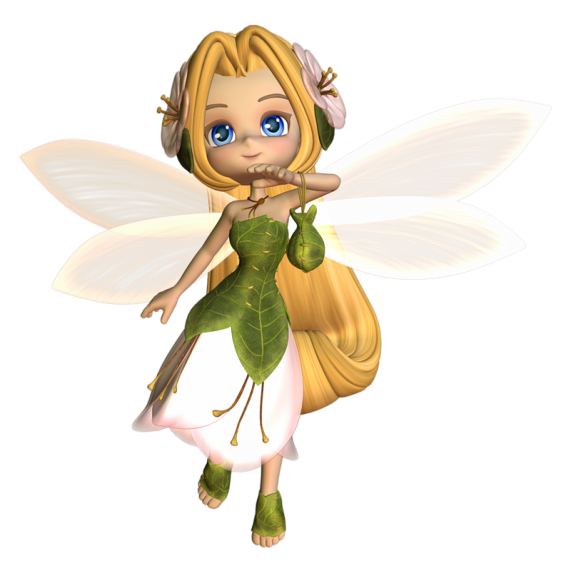 25
29
2
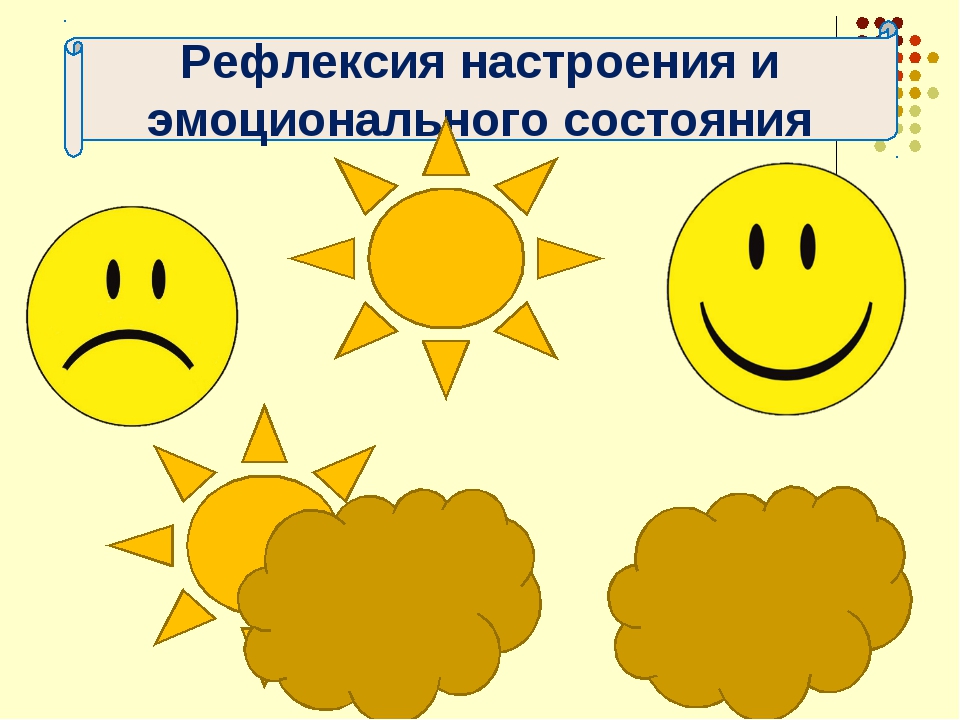